Fenicios y Hebreos
¿Que hacían los fenicios?
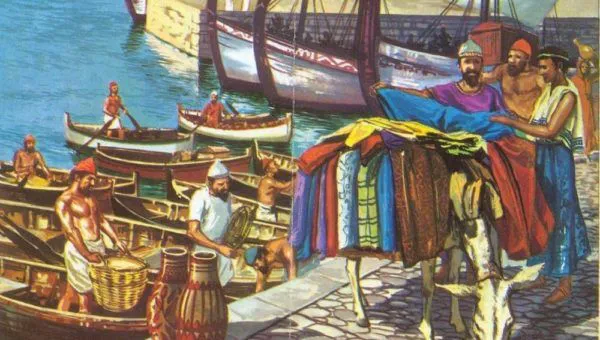 ¿Qué hacían los hebreos?
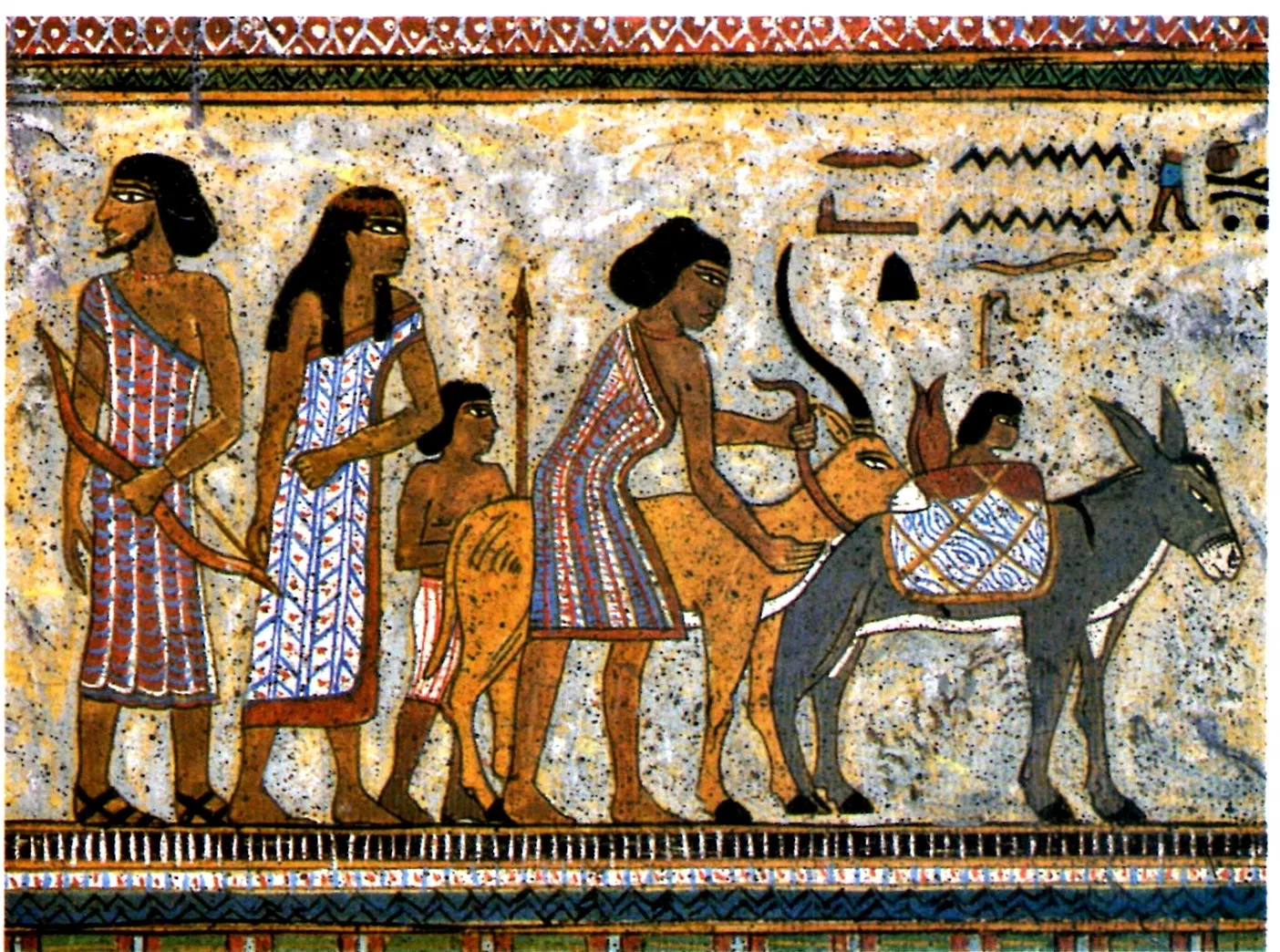 Ganaderías de los fenicios
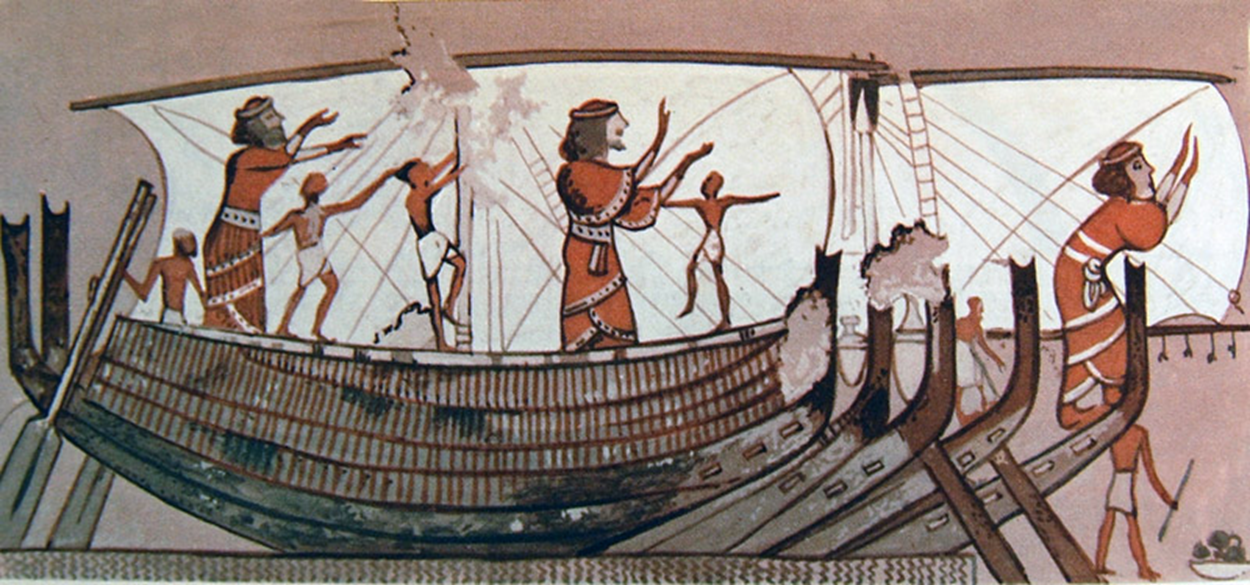 Ganaderías de los hebreos
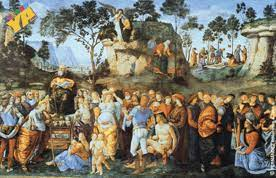 Ubicación de los fenicios
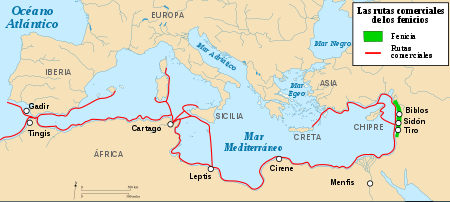 Ubicación de los hebreos
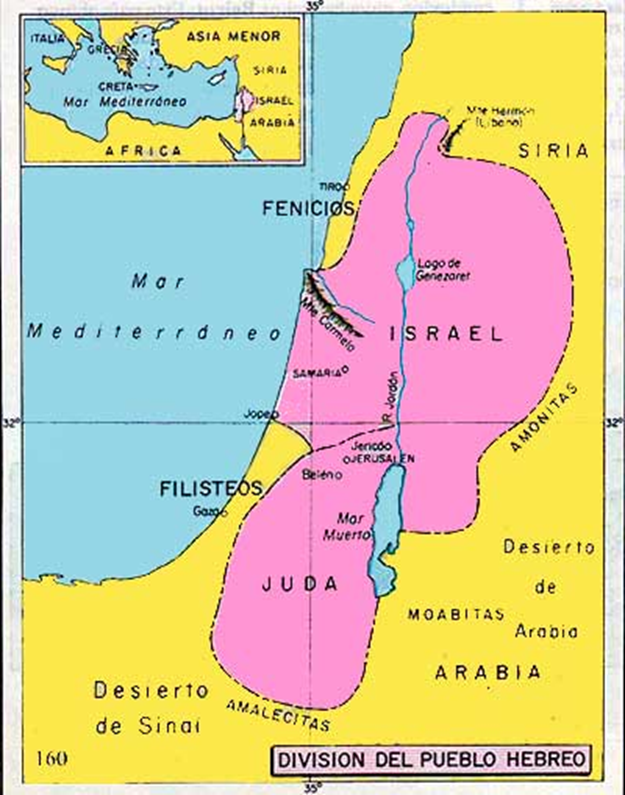 Cultura de los fenicios
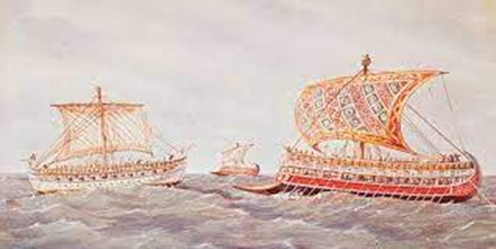 Cultura de los hebreos
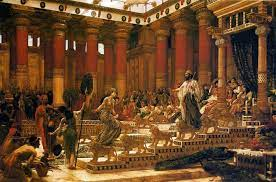